Financial Mathematics
Properties of determinants
1
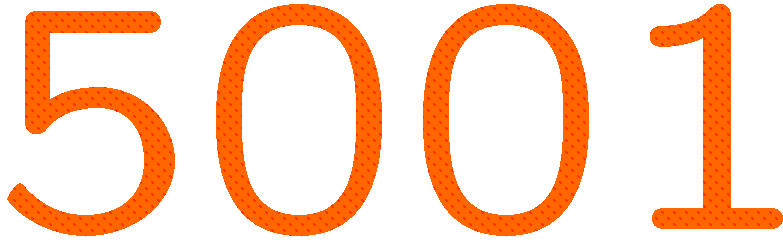 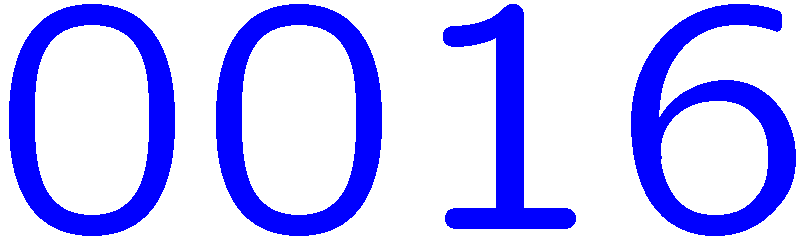 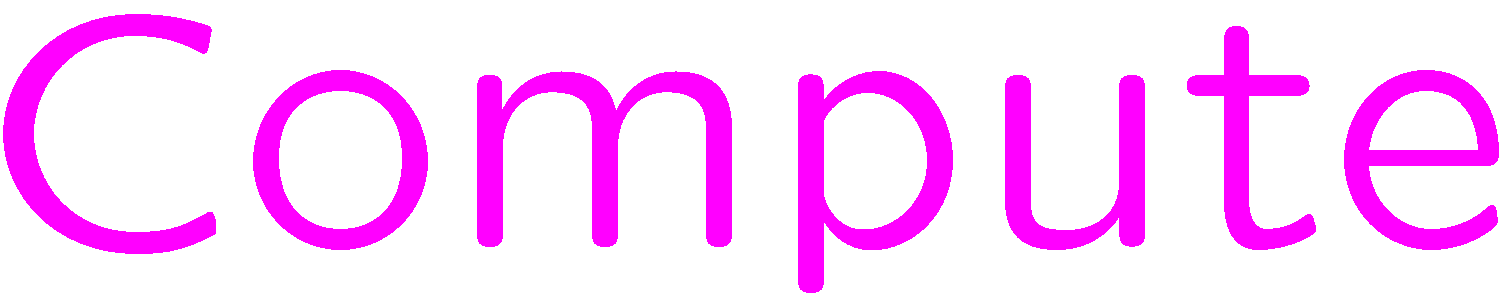 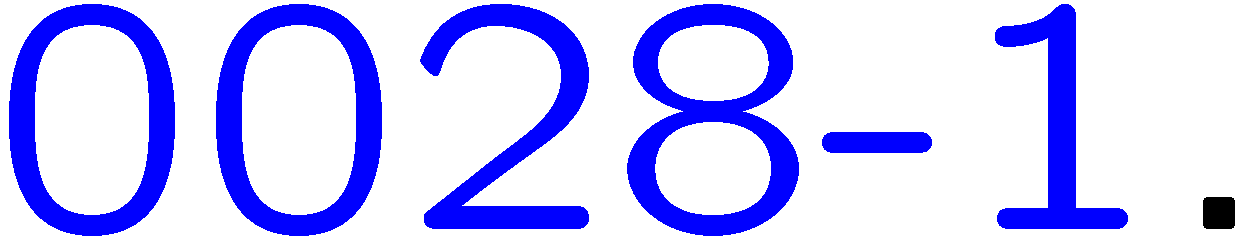 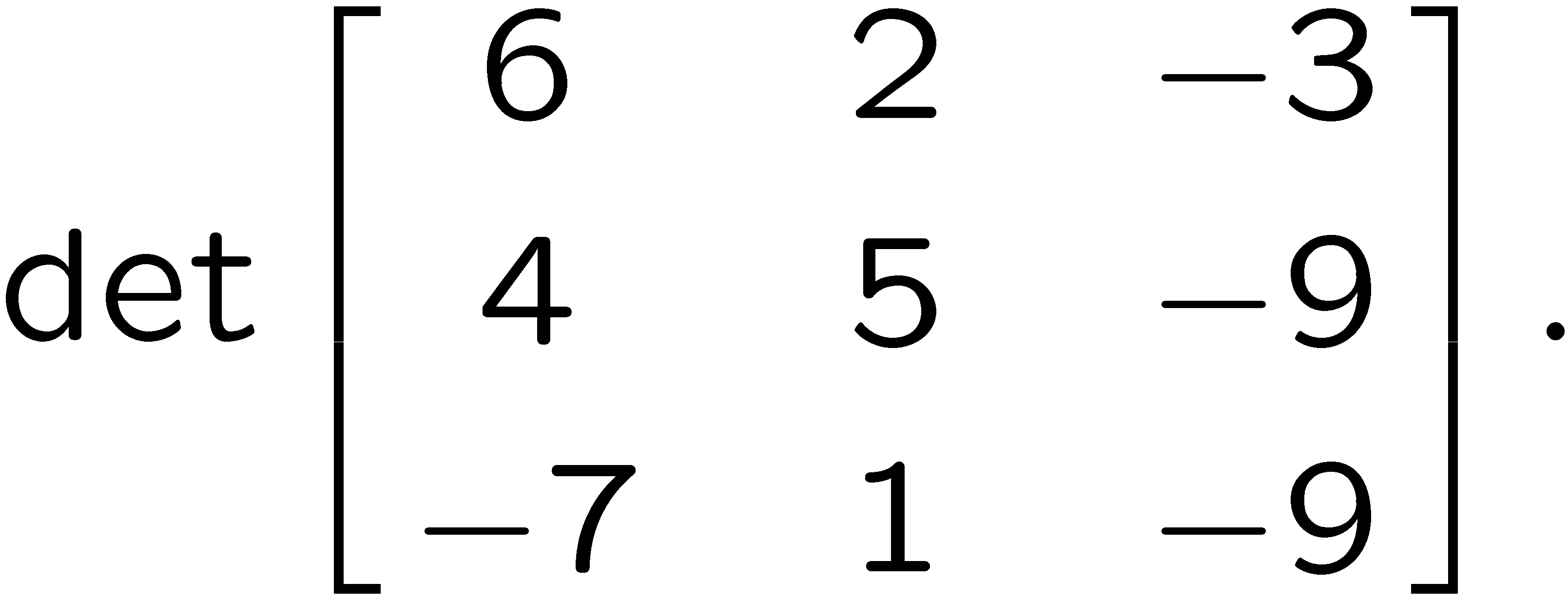 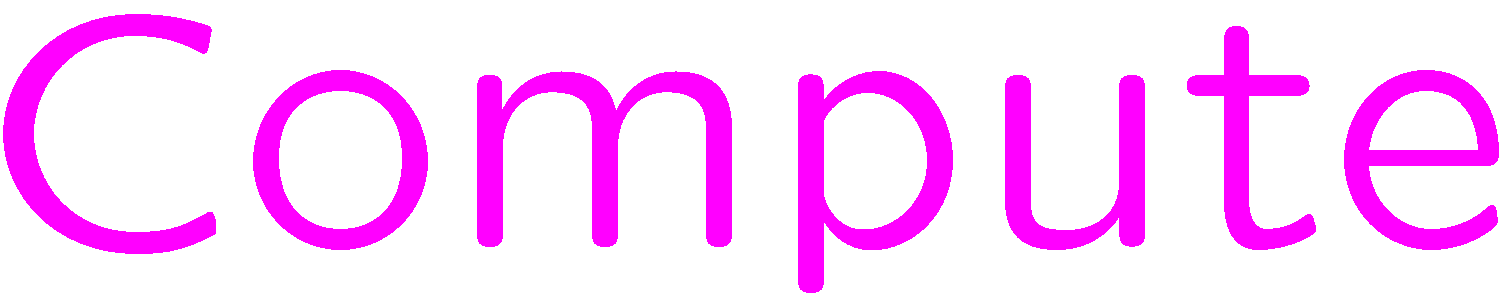 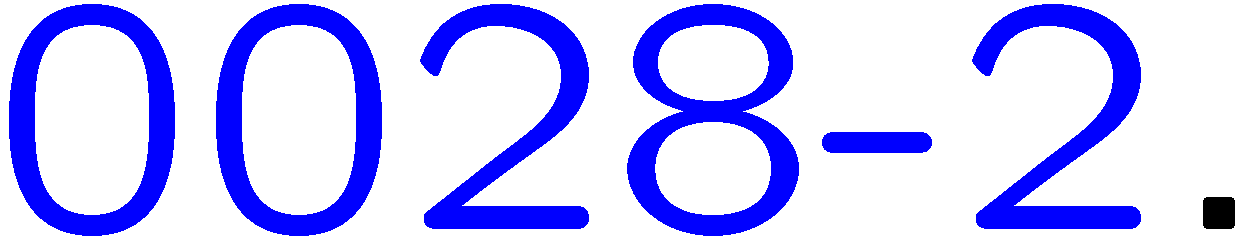 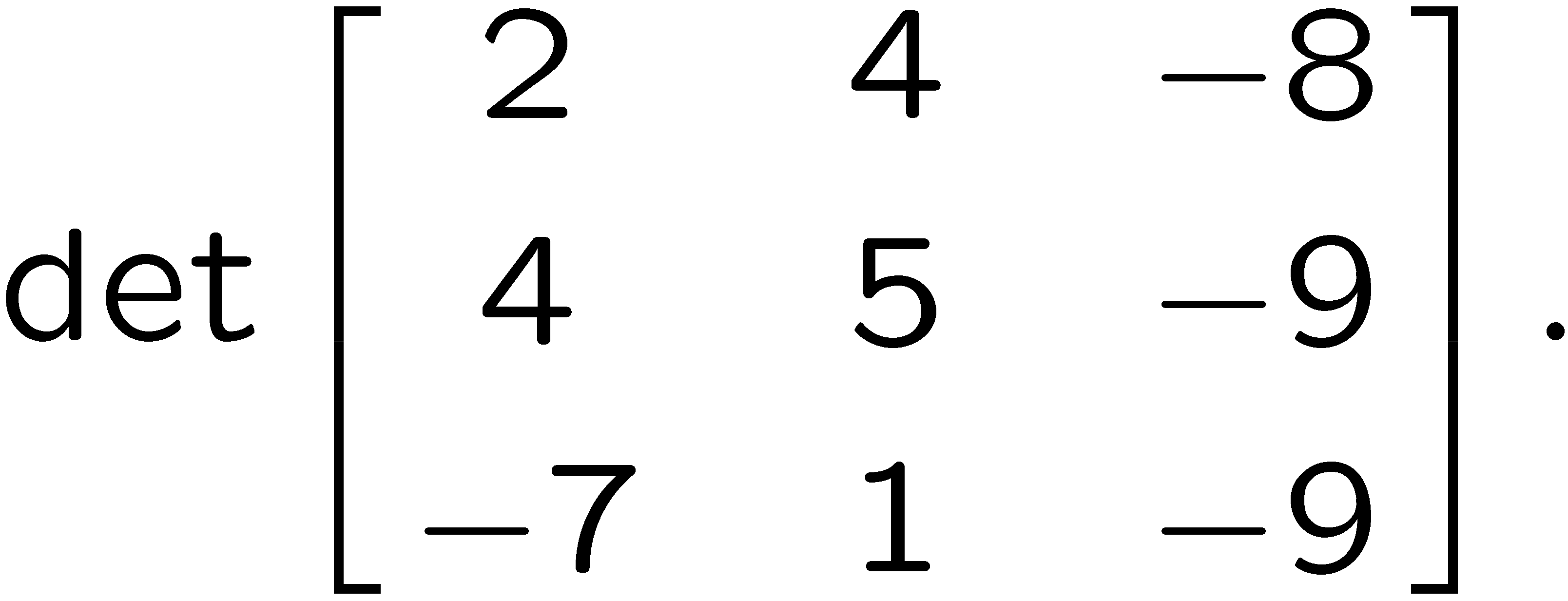 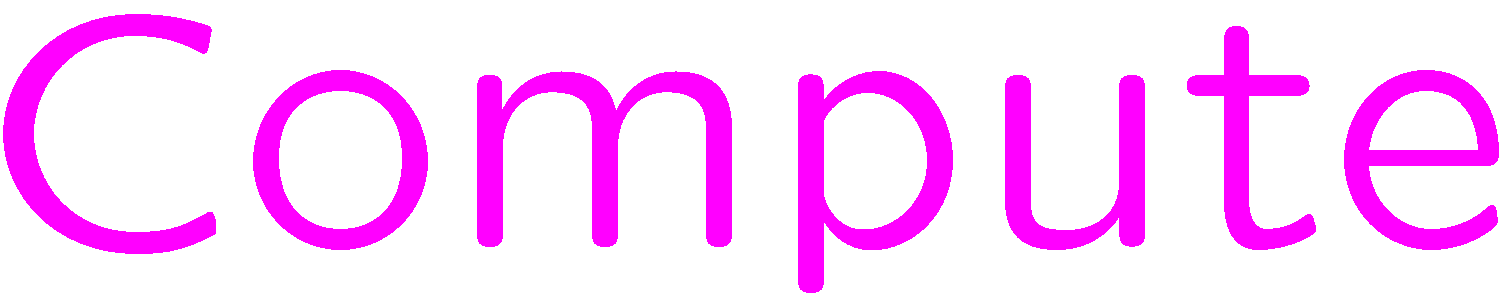 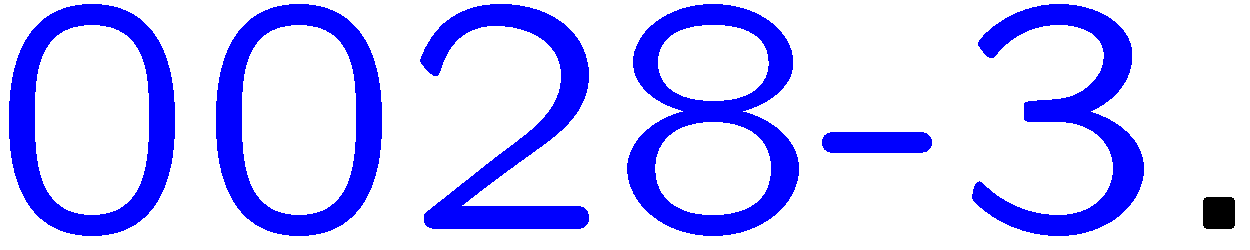 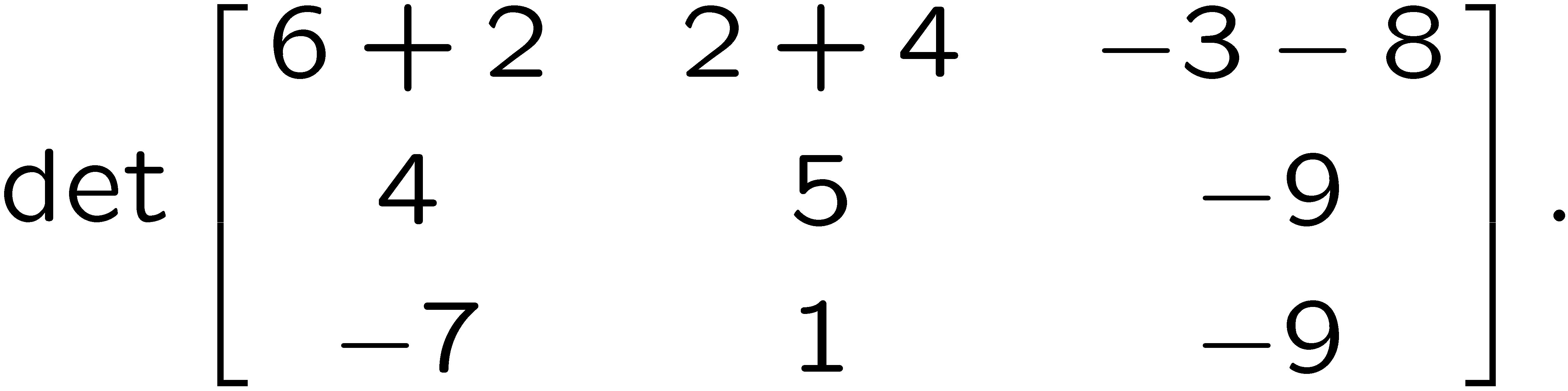 2
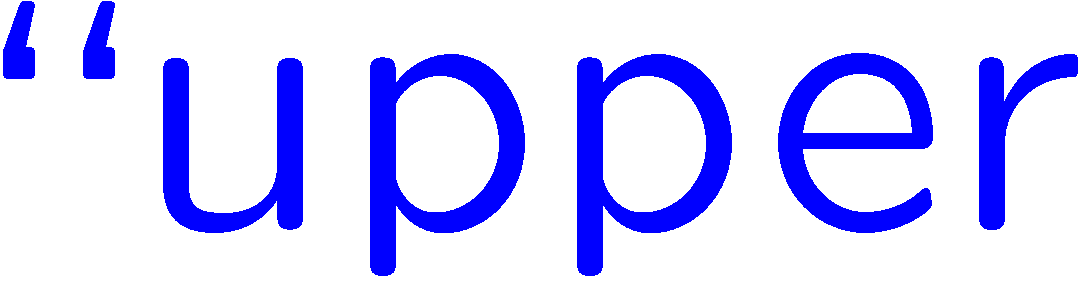 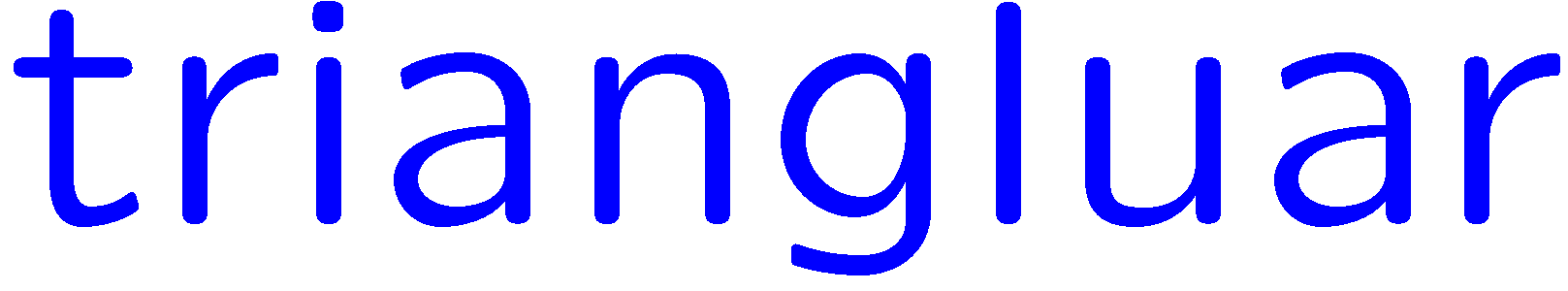 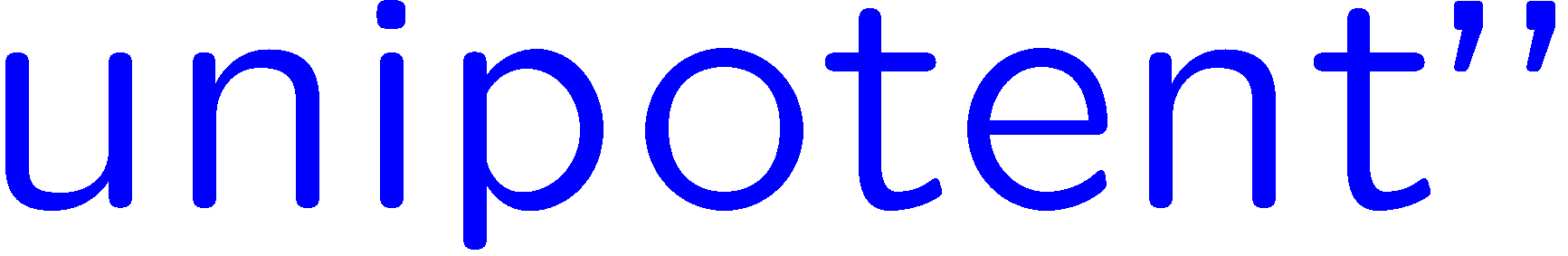 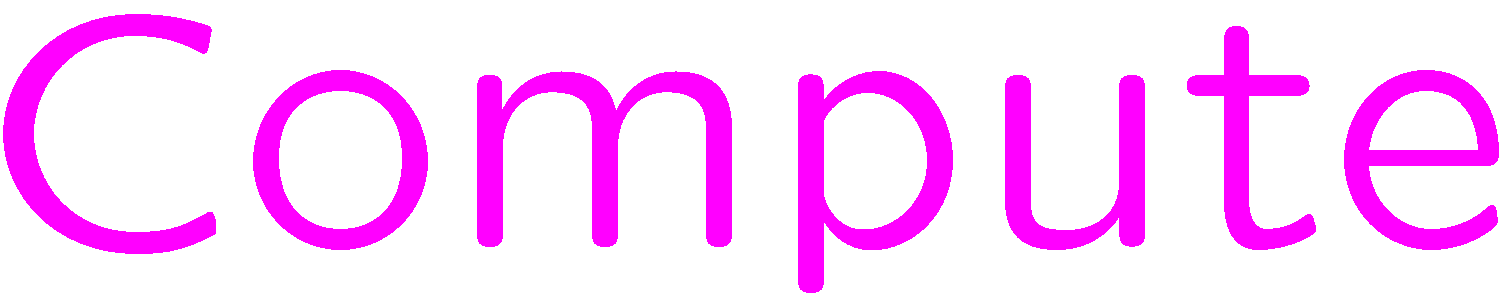 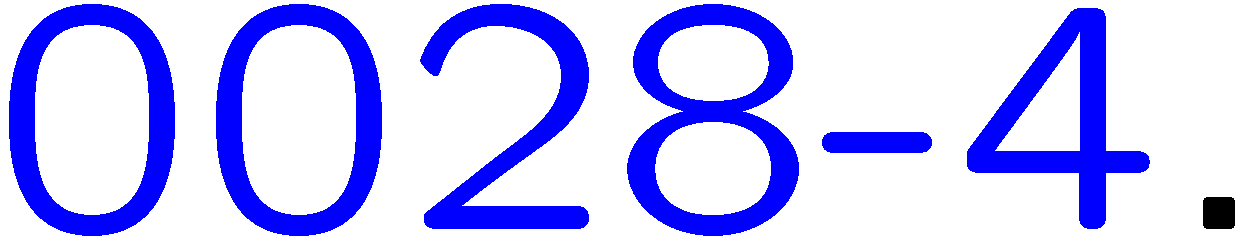 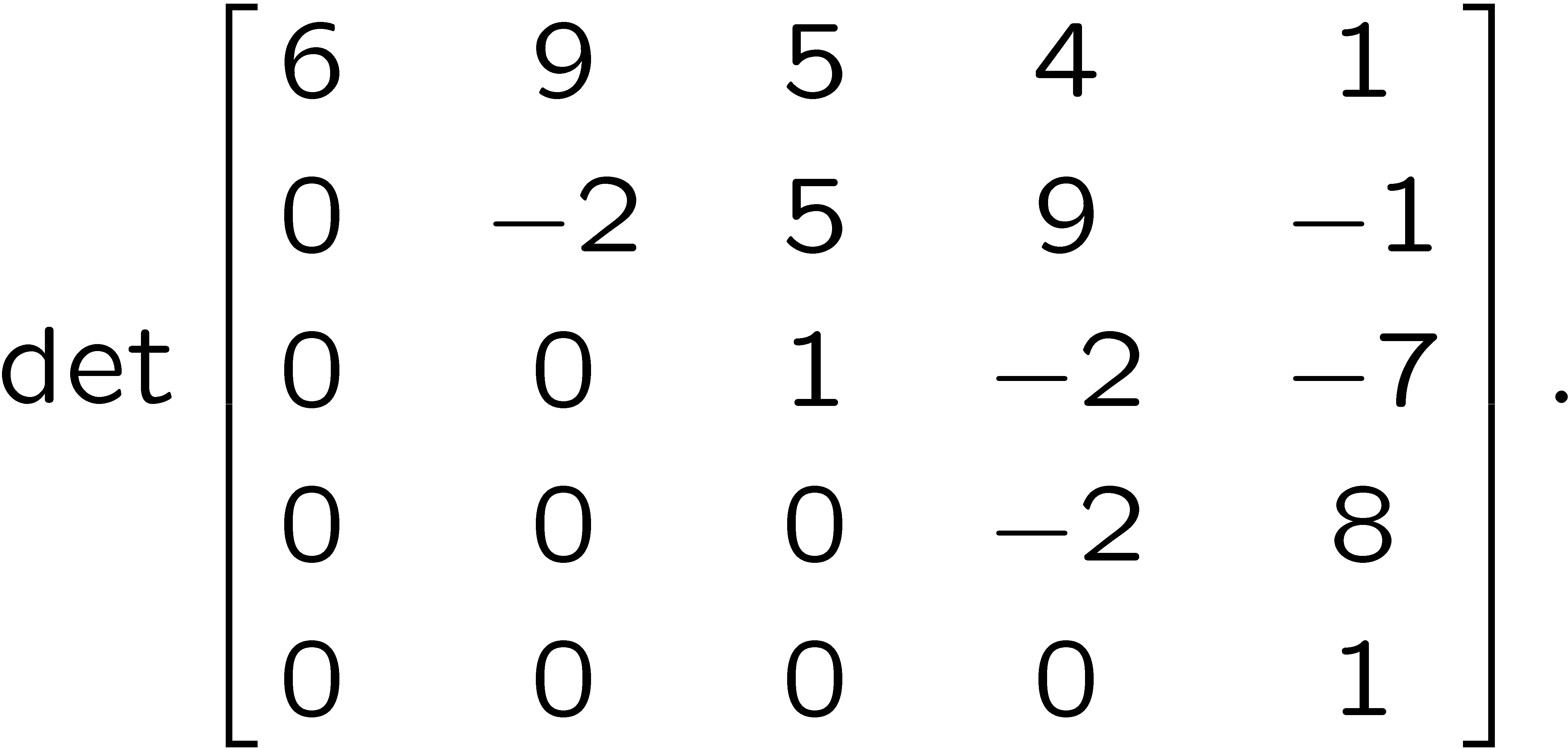 3
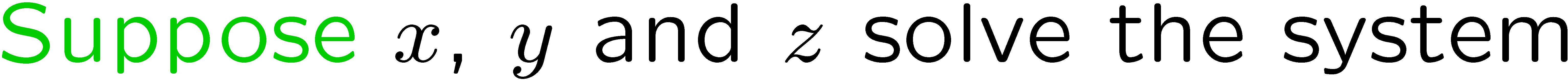 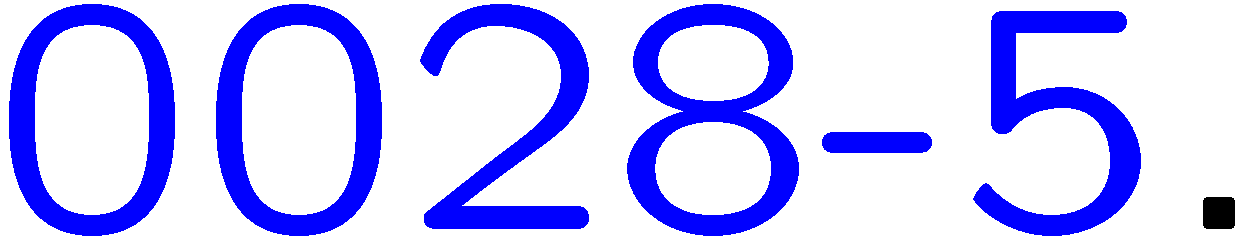 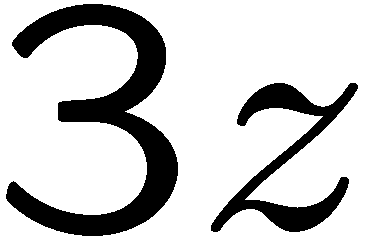 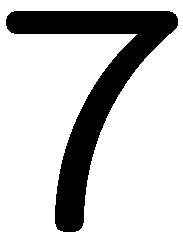 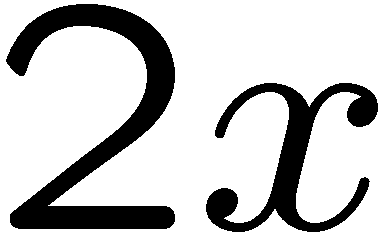 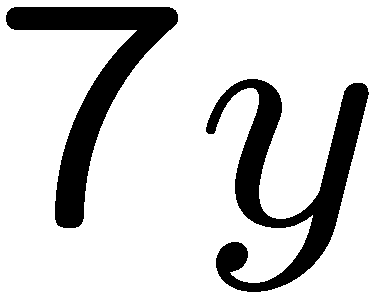 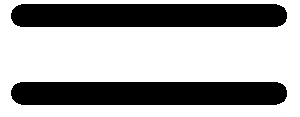 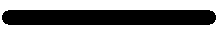 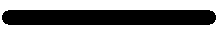 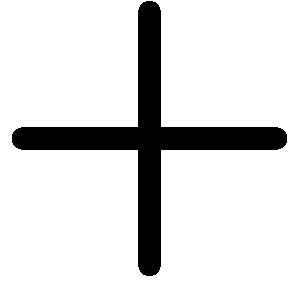 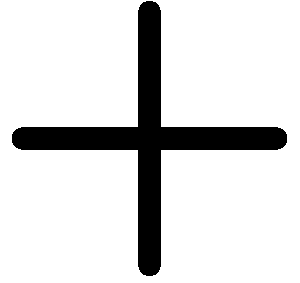 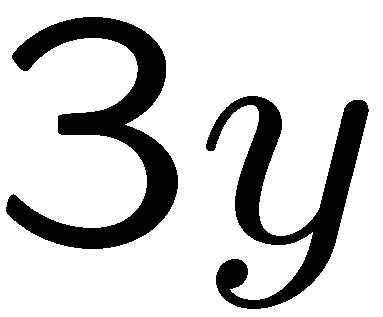 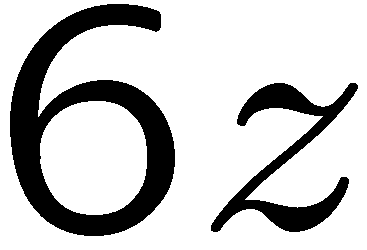 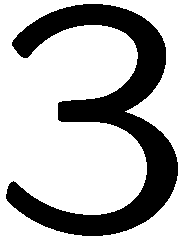 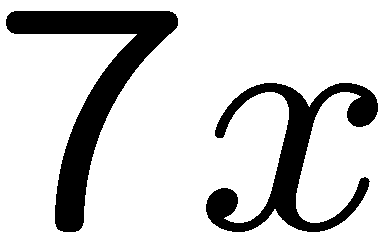 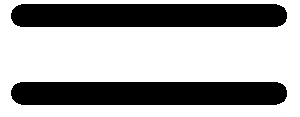 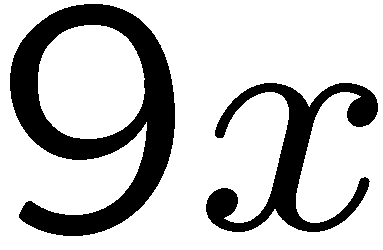 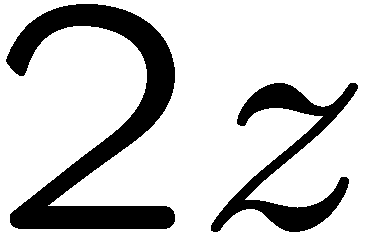 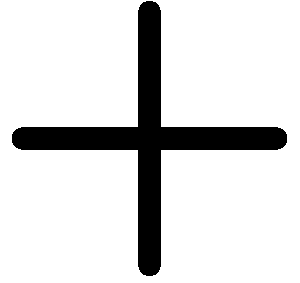 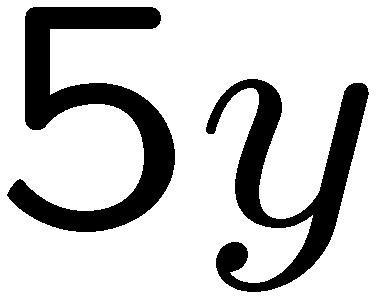 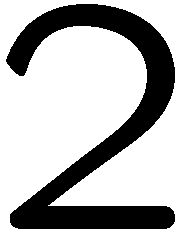 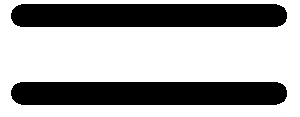 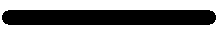 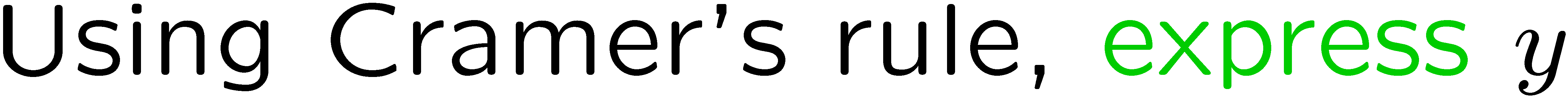 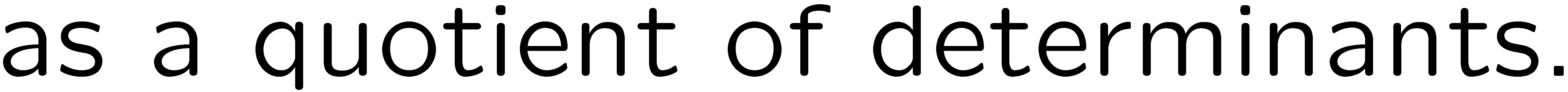 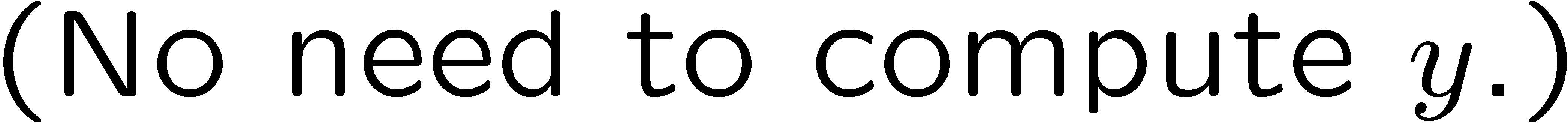 4